ŠTEVILA DO 1000
DOBRO POGLEJ VSE SLIKE IN PREBERI ZAPISE. 
TO TI V POMOČ PRI REŠEVANJU NALOG V DELOVNEM ZVEZKU.
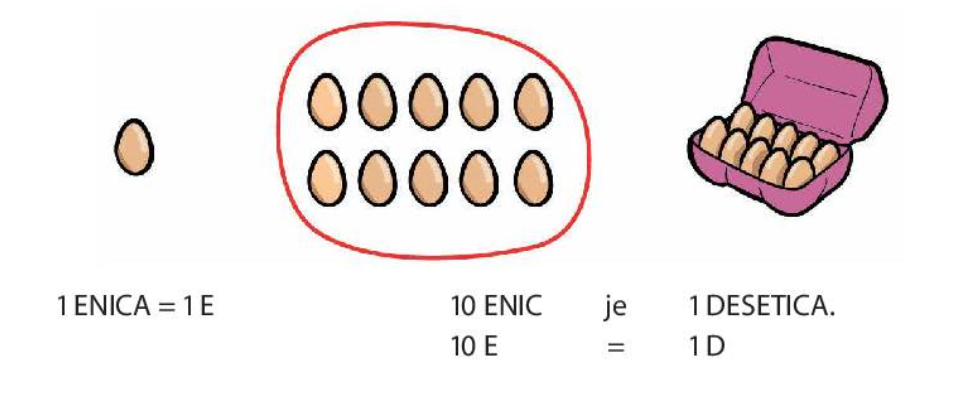 Spomnimo se.
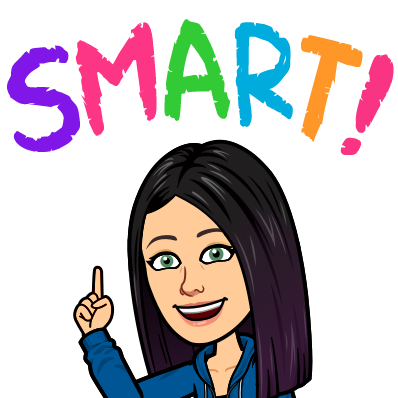 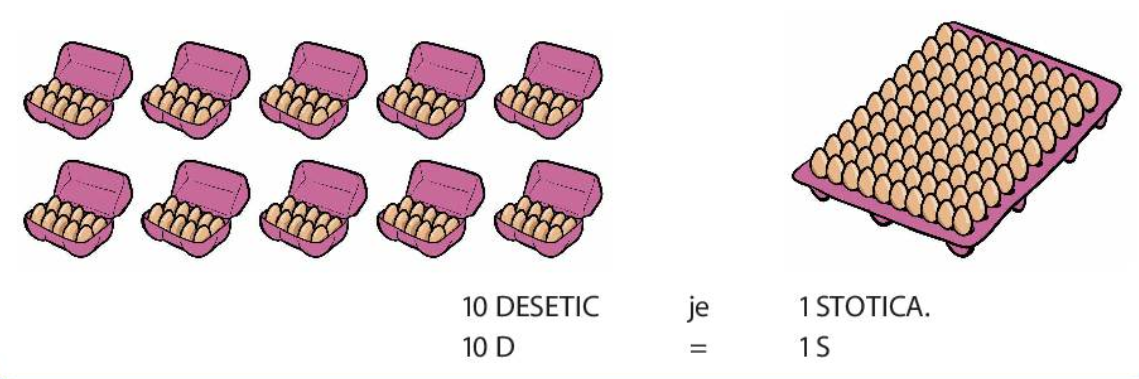 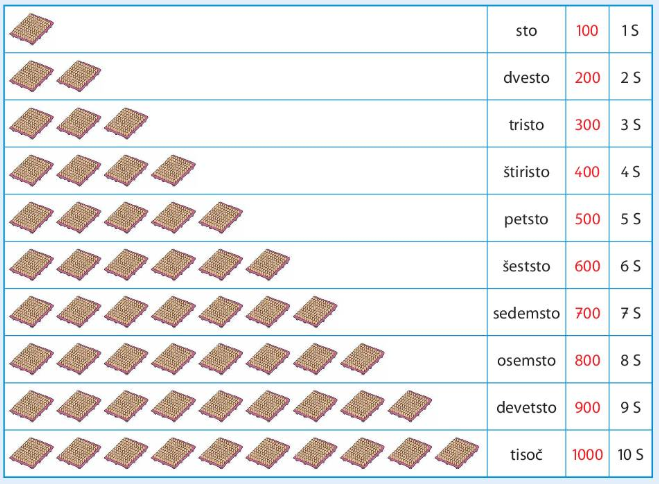 Preberimo.
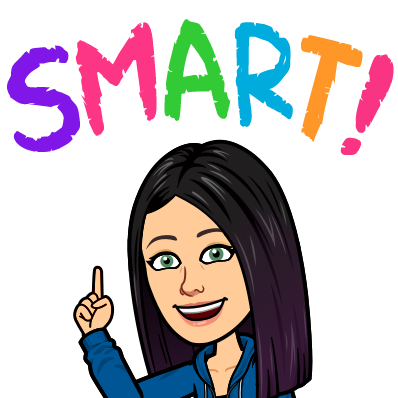 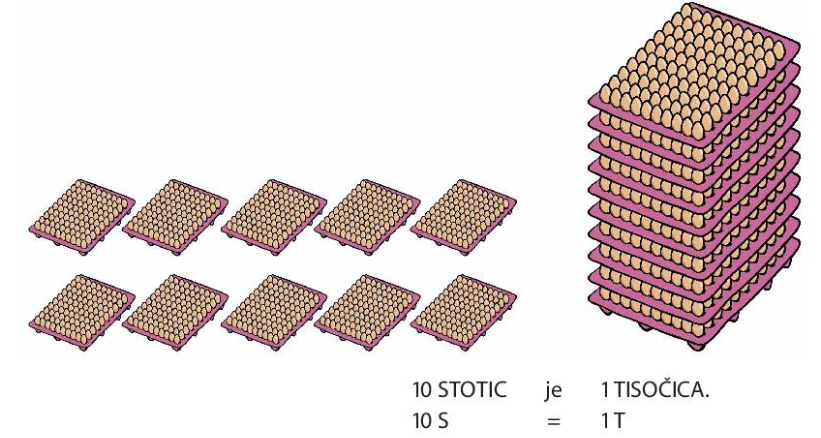 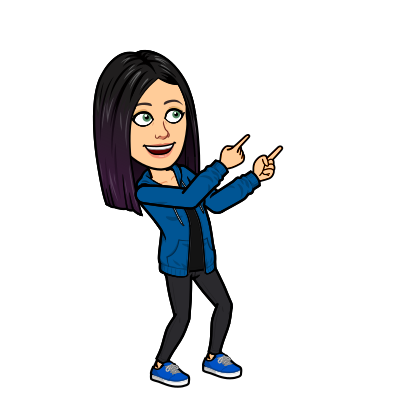 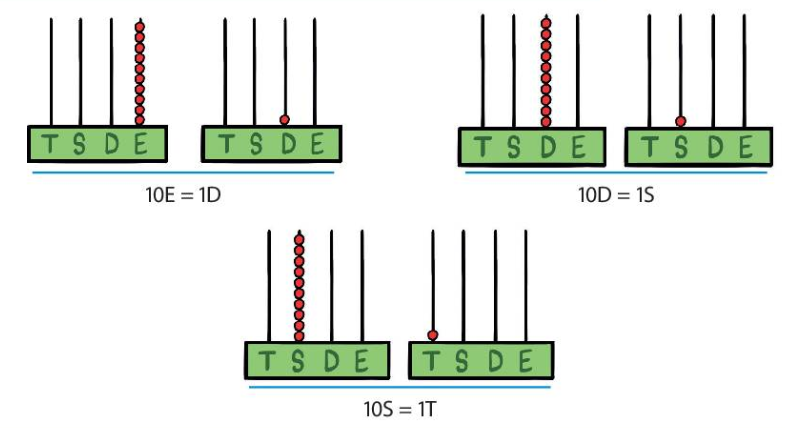 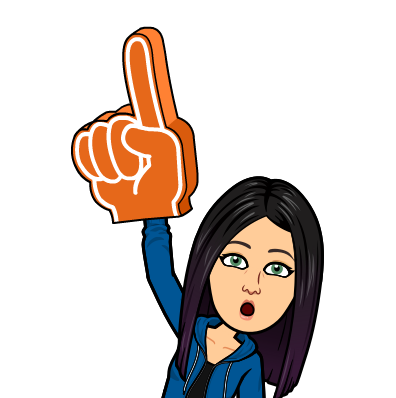 Poglejmo pozicijska računala in zapise pod njimi.
Štejmo naprej.
Štejmo nazaj.
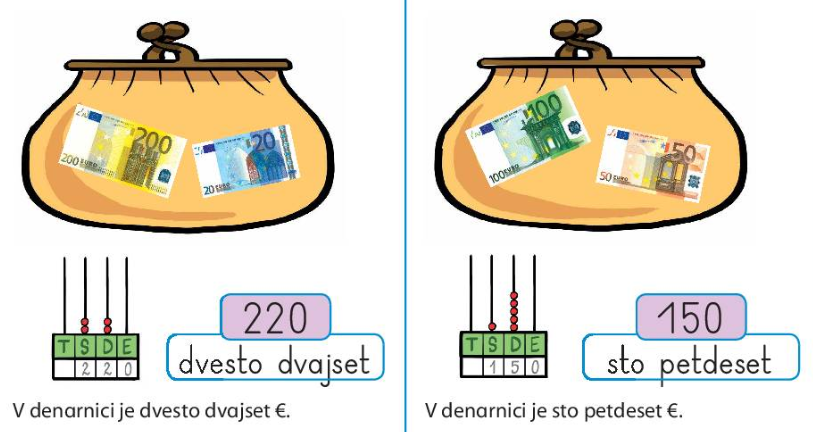 Koliko denarja je v denarnici?
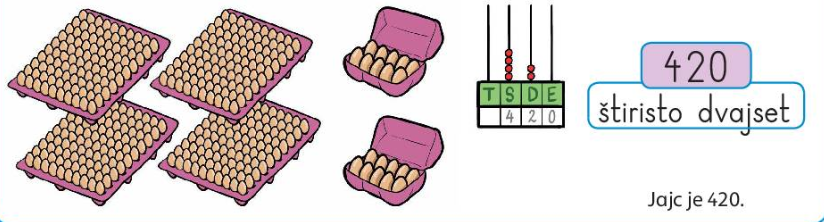 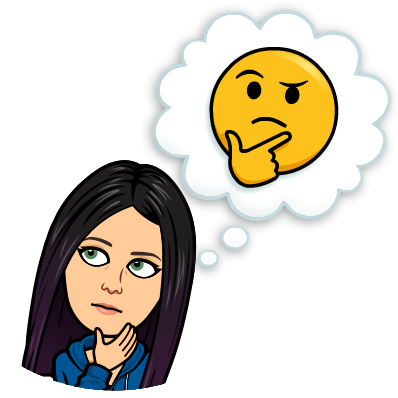 Koliko je jajc?
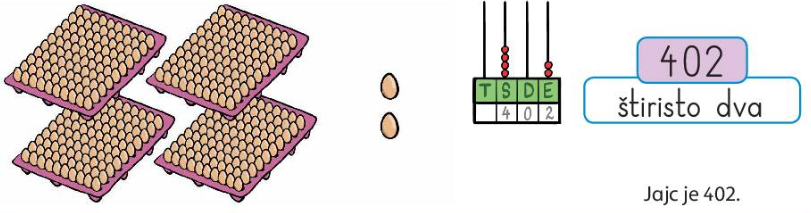 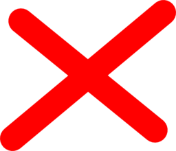 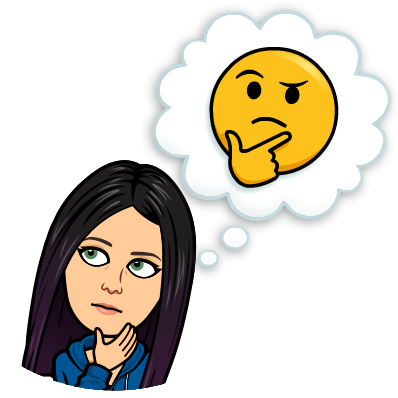 Koliko je jajc?
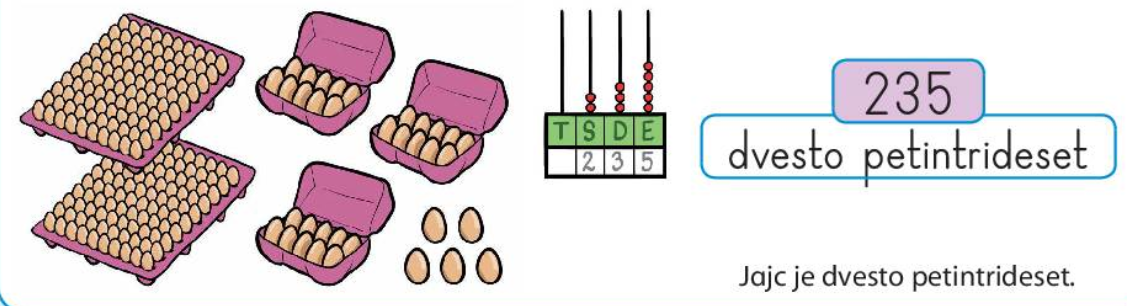 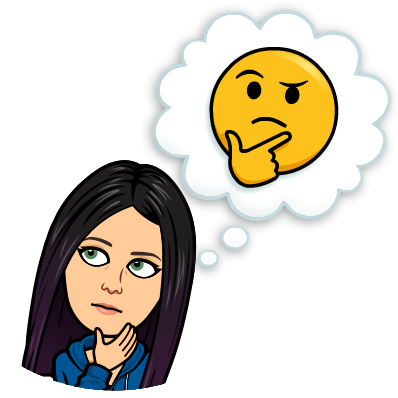 Koliko je jajc?
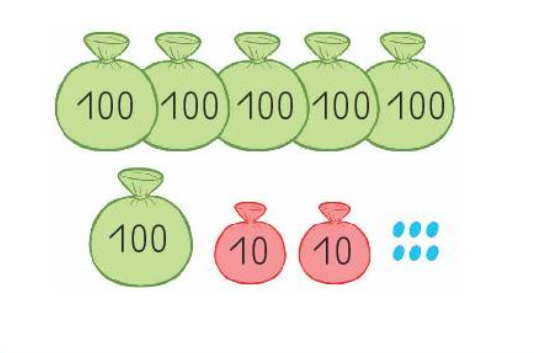 6E
6S
2D
626
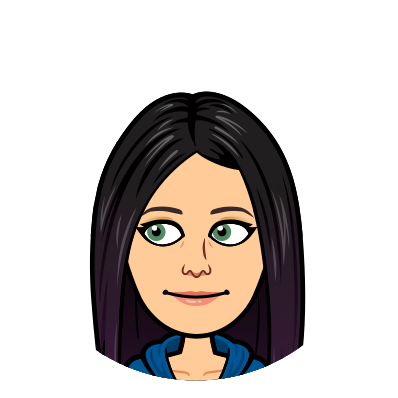 Koliko je frnikol?
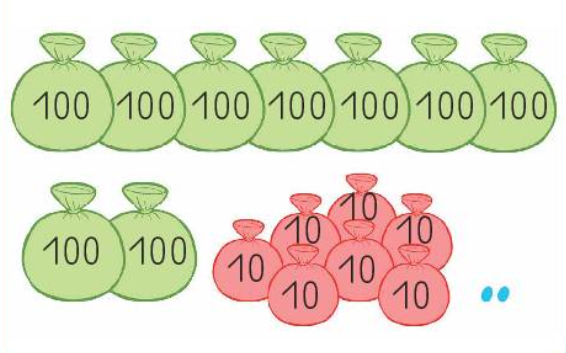 9S
7D
2E
972
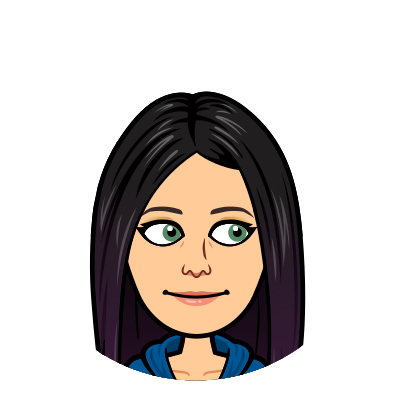 Koliko je frnikol?
Preberimo števila.
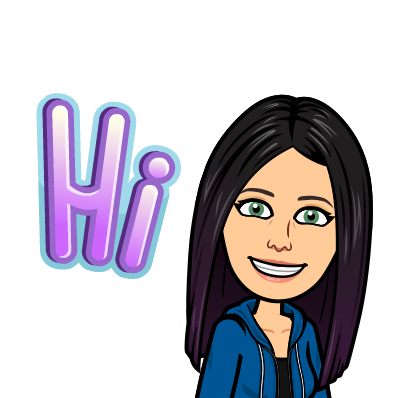 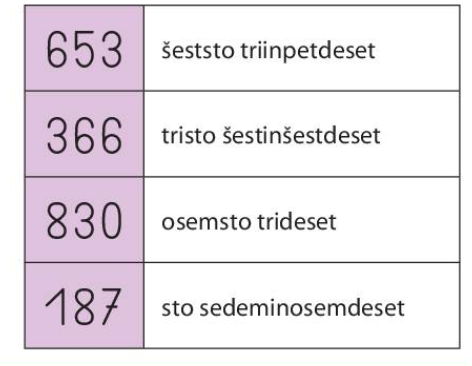 Poskusi prebrati 
še sam.
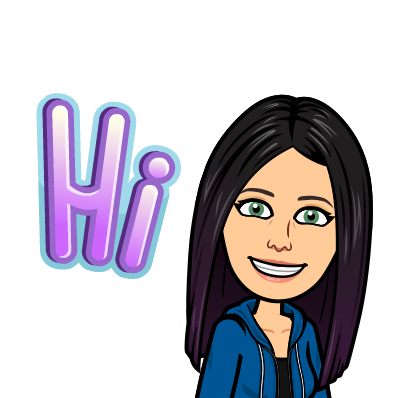 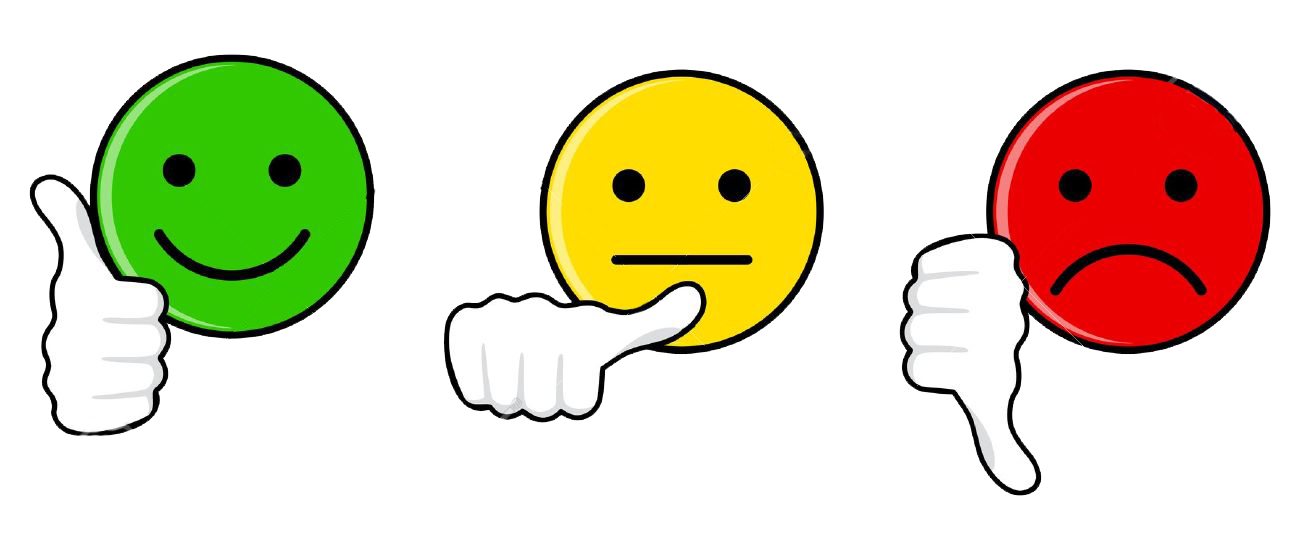 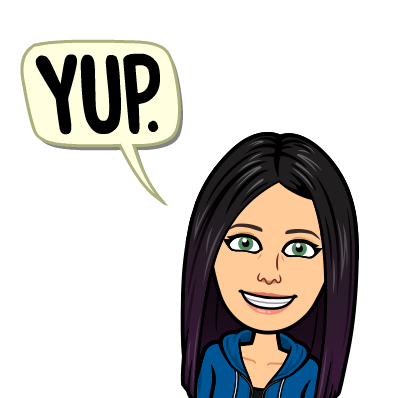 Kako ti je šlo?